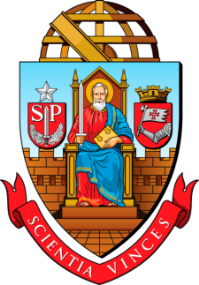 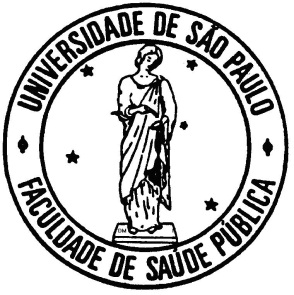 A HORA DOURADA
UNIVERSIDADE DE SÃO PAULO

FACULDADE DE SAÚDE PÚBLICA
CURSO NUTRIÇÃO

DISCIPLINA CICLOS DA VIDA I

Fernanda Kosoniscs Ferreira
Jacqueline Hochberg 
Yago Alves
SÃO PAULO, 2015
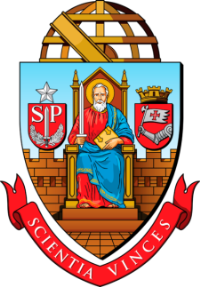 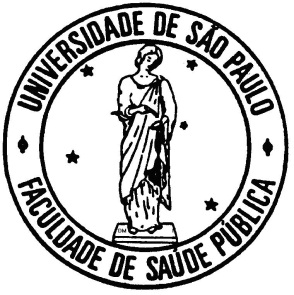 A HORA DOURADA
INTRODUÇÃO
Mais de um terço das mortes infantis ocorre durante o primeiro mês de vida.
No Brasil, do total de mortes de crianças com menos de 1 ano, 65,6% ocorrem no período neonatal e 49,4% na primeira semana de vida.
O UNICEF calcula que o aleitamento materno exclusivo até o sexto mês de vida pode evitar, anualmente, 1,3 milhão de mortes de crianças menores de 5 anos.
SÃO PAULO, 2015
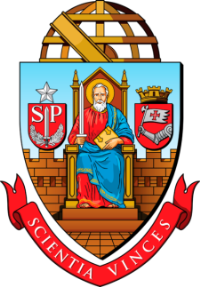 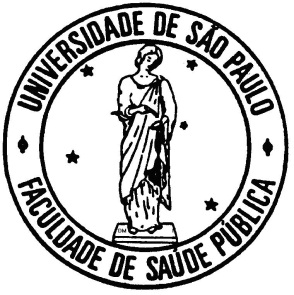 A HORA DOURADA
VANTAGENS DO ALEITAMENTO NA PRIMEIRA HORA DE VIDA DO BEBÊ OU “HORA DOURADA”

O aleitamento materno na primeira hora de vida é importante tanto para o bebê quanto para a mãe, pois, auxilia nas contrações uterinas, diminuindo o risco de hemorragia. E, além das questões de saúde, a amamentação fortalece o vínculo afetivo entre mãe e filho.
A maioria dos bebês está pronta para ser alimentada pela primeira vez de 15 a 55 minutos depois do nascimento.
A maioria dos recém-nascidos tem um forte reflexo para sugar e está acordada na primeira hora depois do nascimento.
SÃO PAULO, 2015
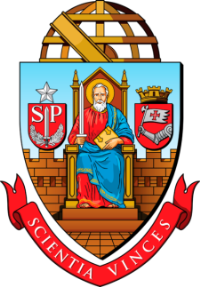 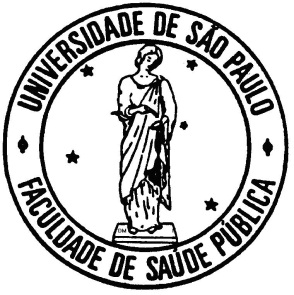 A HORA DOURADA
A sucção pelo recém-nascido ajuda a mãe a produzir mais leite.
O colostro é bastante alto em vitamina A e anticorpos que protegem o bebê contra infecção.
O colostro é muitas vezes chamado de “primeira imunização” do bebê.
O colostro ajuda a expelir o mecônio e a evitar icterícia.
O colostro contém uma concentração muito alta de nutrientes e ajuda a evitar hipoglicemia nas primeiras horas de vida.
O leite materno protege o bebê contra alergias.
SÃO PAULO, 2015
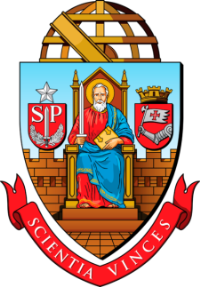 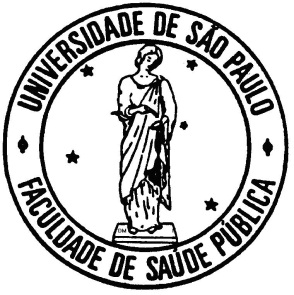 A HORA DOURADA
Diante do exposto, é de suma importância que a população seja informada dessas vantagens.
O grupo desenvolveu um folder informativo a ser distribuído às usuárias do SUS.
Ele contém os benefícios do aleitamento na primeira hora de vida, informa a lei que assegura esse direito e fornece informações referente aos Hospitais Amigos da Criança, lista criada pela OMS e UNICEF para promover, proteger e apoiar o aleitamento materno.
SÃO PAULO, 2015
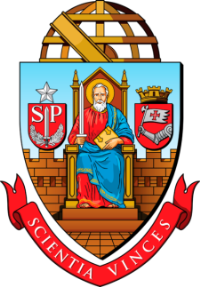 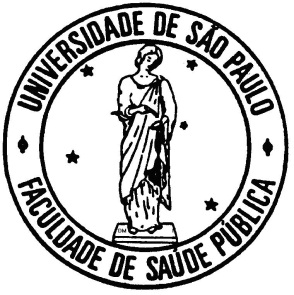 A HORA DOURADA
FACE EXTERNA
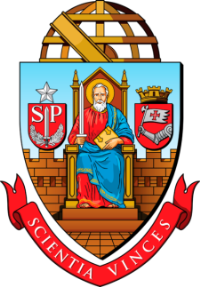 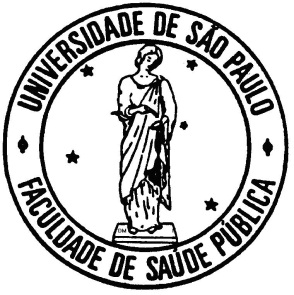 A HORA DOURADA
FACE INTERNA
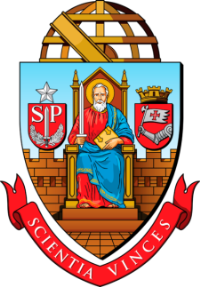 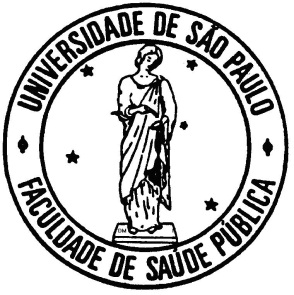 A HORA DOURADA
BIBLIOGRAFIA
● BECK, D. GANGES, F. GOLDMAND, S. , LONG, P. Manual de Consulta: cuidados ao recém nascido. Washington: Save the Children Federation, 2004, 276 p. Disponível em: < http://www.savethechildren.org/atf/cf/%7b9def2ebe-10ae-432c-9bd0-df91d2eba74a%7d/CARE-OF-THE-NEWBORN-REFERENCE-MANUAL-PORT.PDF>.  Acesso em 11/09/2015.

● BRASIL. Portaria 371, de 07 de maio de 2014. Diário Oficial da República Federativa do Brasil. Ministério da Saúde, Brasília, DF, 09 mai. 2014. Disponível em:  <http://bvsms.saude.gov.br/bvs/saudelegis/sas/2014/prt0371_07_05_2014.html> . Acesso em 11/09/2015.

● REPÚBLICA DE MOÇAMBIQUE, MINISTÉRIO DA SAÚDE. Manual Técnico sobre Assistência ao Parto, ao Recém-nascido e às principais Complicações Obstétricas e Neonatais. Maputo: Ministério da Saúde, agosto de 2011, 190 p. Disponível em: < http://apps.who.int/medicinedocs/documents/s21003pt/s21003pt.pdf>. Acesso em 11/09/2015.

● UNICEF BRASIL. Lista dos Hospitais Amigos da Criança. Disponível em:  <http://www.unicef.org/brazil/pt/activities_9998.htm>. Acesso em 11/09/2015.

● UNICEF BRASIL. Iniciativa Hospital Amigo da Criança. Disponível em: <http://www.unicef.org/brazil/pt/activities_9994.htm>. Acesso em 11/09/2015.

● UNICEF BRASIL. Avanços na legislação. Disponível em: <http://www.unicef.org/brazil/pt//activities_9996.htm>. Acesso em 11/09/2015.

● UNICEF BRASIL. Aleitamento materno na primeira hora depois do parto pode reduzir a mortalidade infantil. Disponível em: <http://www.unicef.org/brazil/pt/media_9993.htm>. Acesso em 11/09/2015.

● UNIVERSIDADE FEDERAL FLUMINENSE. CUIDADOS ESSENCIAIS COM O RECÉM-NASCIDO. Disponível em: < http://www.uff.br/mmi/neonatologia/graduacao/internato/obrigatorio/sumario%20cuidados%20essenciais.htm>. Acesso em 11/09/2015.
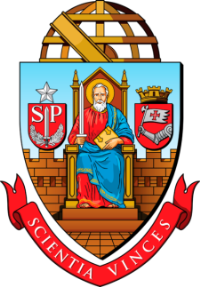 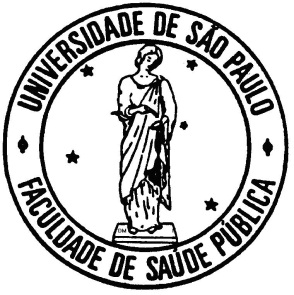 A HORA DOURADA
PALMAS ???
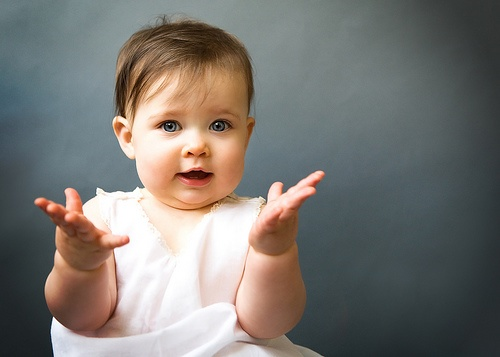